Infrastruktura základních škol pro uhelné regiony (92)průběžná výzva
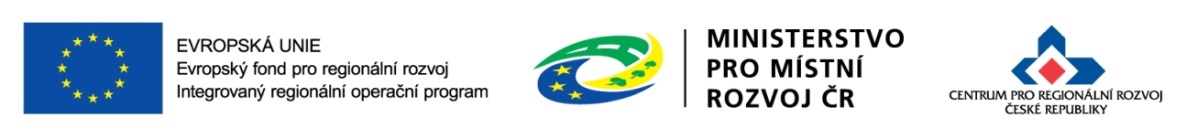 16. 12. 2019
Centrum pro regionální rozvoj ČR
Poskytuje konzultační servis k vyhlášené výzvě
specialista vzdělávacích výzev pro Ústecký/Karlovarský kraj:
Ing. Marie Mráčková
https://www.crr.cz/kontakty/kontaktni-osoby-k-vyzvam/92-vyzva-infrastruktura-zakladnich-skol-pro-uhelne-regiony/ 
konzultace připravovaných projektových záměrů probíhají i v Jihomoravském kraji
https://www.crr.cz/kontakty/kontaktni-osoby-k-vyzvam/92-vyzva-infrastruktura-zakladnich-skol-pro-uhelne-regiony/ 
Provádí hodnocení výzvy
Administruje projekty v realizaci i ve fázi udržitelnosti
každému projektu je přidělen manažer projektu
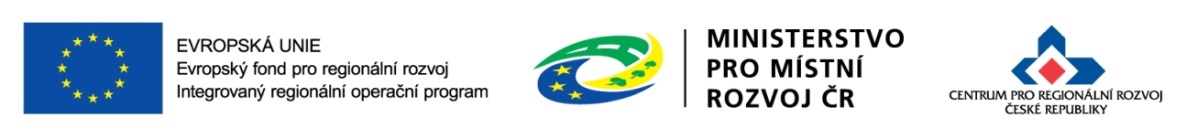 2
MS2014+ a jeho administrátoři na CRR
Pro každý kraj je určen administrátor MS2014+
řeší technické problémy při registraci žádosti o podporu, zpracovávání žádosti o změnu, žádosti o platbu atp.
Pro Moravskoslezský kraj:
Ing. Jana Matoušková 
https://www.crr.cz/kontakty/uzemni-pracoviste/uo-irop-moravskoslezsky-kraj/
Pro Ústecký a Karlovarský kraj:
Ing. Miloš Vejr
https://www.crr.cz/kontakty/uzemni-pracoviste/uo-irop-pro-ustecky-kraj/

POZOR!! Na této výzvě neplatí automatické podání, platné je pouze RUČNÍ PODÁNÍ. Při ručním podání je žádost odeslána na CRR až po stisknutí tlačítka „Podat“ po podpisu žádosti o podporu signatářem. Bez tohoto procesu není žádost podána.
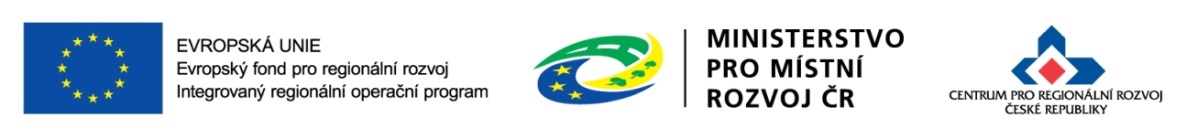 3
1Hodnocení a výběr projektů
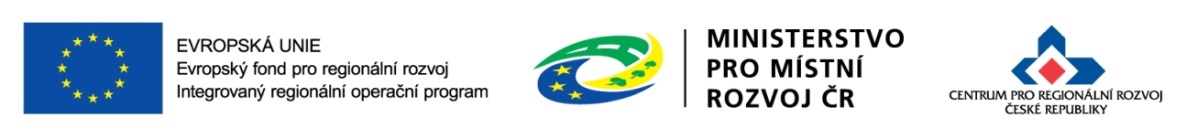 4
Hodnocení a výběr projektů
probíhá průběžně dle data a času registrace žádosti o podporu
skládá se ze dvou částí:
kontrola přijatelnosti a formálních náležitostí
ex-ante analýza rizik (popř. ex-ante kontrola)
92. výzva obsahuje:
3 formální kritéria
10 obecných kritérií přijatelnosti (průřezová IROP)
15 specifických kr. přijatelnosti (věcná podstata proj.)
kritéria nenapravitelná + napravitelná, dvě výzvy k doplnění (5 PD+)
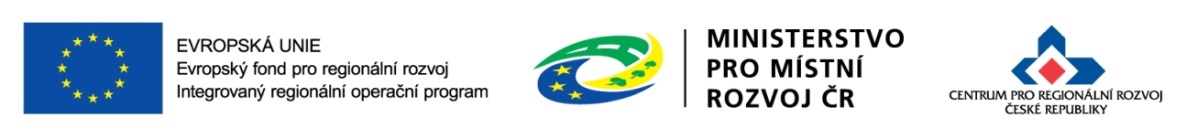 5
Kritéria formálních náležitostí
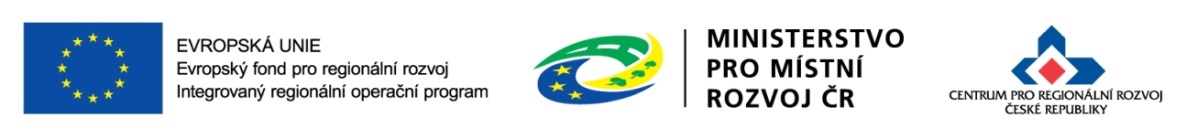 6
Povinné přílohy žádosti o podporu
Plná moc – vzor: příloha č. 11 Obecných pravidel
Zadávací a výběrová řízení – pouze uzavřená smlouva na plnění zakázky, je-li relevantní. Postup pro práci s modulem Veřejné zakázky – příloha č. 35 Obecných pravidel
Právní subjektivita – dle typu žadatele – nedokládají: kraje a jimi zřiz. organizace, obce a jimi zřiz. organizace, OSS, PO OSS; NNO doloží zakladatelskou smlouvu, zakl. či zřiz. listinu nebo jiný dokument o založení, stanovy organizace, jsou-li vytvořeny; soukromoprávní subjekty (s.r.o. atp.) doloží výpis z OR nebo z ŽR (živnost č. 72).
Studie proveditelnosti – dle přílohy č. 3 Specifických pravidel
Právní vztah k majetku (výpis z KN, nájemní SML, SML o výpůjčce, SML o právu stavby, SML o SML budoucí kupní či jiný právní úkon + souhlas s technickým zhodnocením na cizím majetku, je-li relevantní)
 Územní rozhodnutí, nebo územní souhlas nebo veřejnoprávní smlouva nahrazující územní řízení – pokud projekt vyžaduje, tak vždy s nabytím právní moci nejpozději ke dnu podání žádosti o podporu
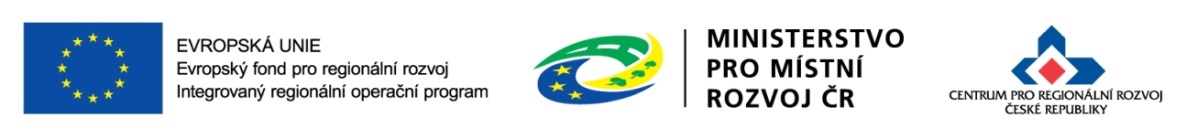 7
Povinné přílohy žádosti o podporu
Žádost o st. pov., nebo ohlášení, případně stav. pov. nebo souhlas s provedením ohlášeného st. záměru nebo veřejnoprávní sml. nahrazující st. povolení
= je možná pouze žádost o st. povolení, ohlášení, návrh veřejnoprávní smlouvy nahrazující stavební povolení nebo oznámení stavebního záměru
= pokud ž. postupuje ve sloučeném územním a stavebním řízení, nebo zamýšlí veřejnoprávní smlouvu, kt. současně nahrazuje územní rozhodnutí a st. povolení = > musí doložit sloučené územní rozh. a st. pov. s nabytím právní moci (nemusí být k datu podání žádosti, ale při výzvě k doplnění), nebo musí doložit účinnou veřejnoprávní smlouvu nahrazující územní rozhodnutí a st. povolení (nemusí být k datu podání žádosti, ale při výzvě k doplnění)
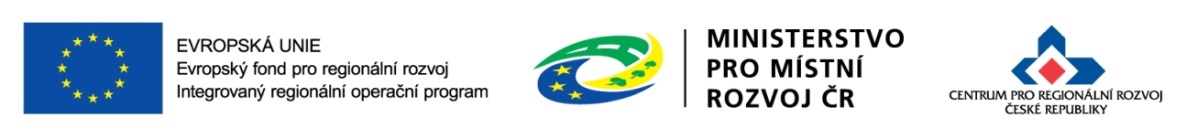 8
Povinné přílohy žádosti o podporu
Projektová dokumentace – v podrobnosti pro vydání st. pov., v podrobnosti pro ohlášení, pokud je již vypracována PD pro provedení stavby – dokládá ji
Položkový rozpočet stavby – dle míry připravenosti projektu: buď zjednodušený rozpočet členěný na stavební objekty nebo funkční celky (str. 18 Specifických pravidel), nebo stavební rozpočet, kt. detailem a strukturou odpovídá příslušnému stupni PD, a to ve formátu PDF
Výpis z Rejstříku škol a školských zařízení – za všechny školy dotčené projektem, nesmí být v době podání starší 3 měsíců
Čestné prohlášení o skutečném majiteli – mimo veřejnoprávní právnické osoby, vzor = příloha č. 30 Obecných pravidel
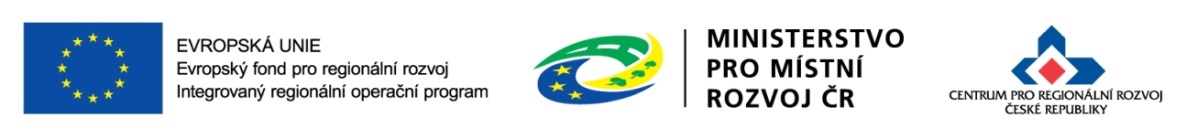 9
Obecná kritéria přijatelnosti
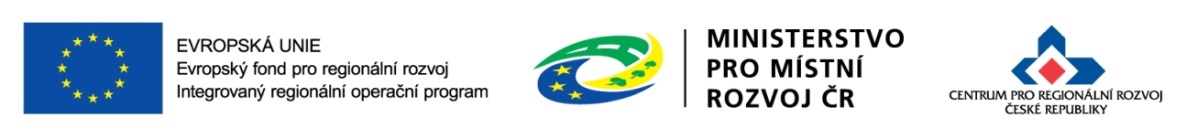 10
Specifická kritéria přijatelnosti
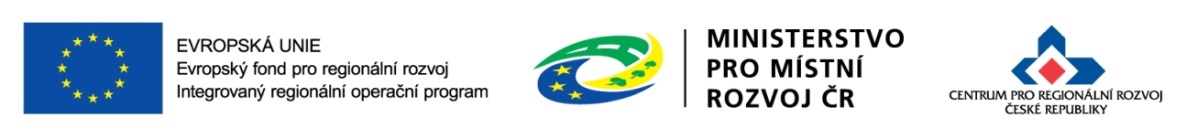 11
Specifická kritéria přijatelnosti
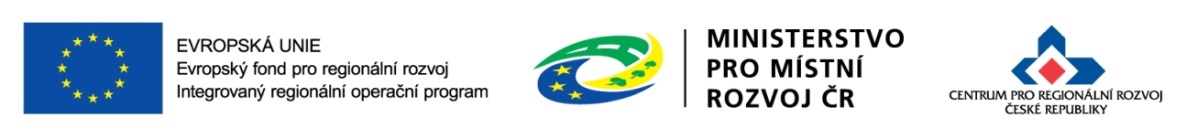 12
Specifická kritéria přijatelnosti
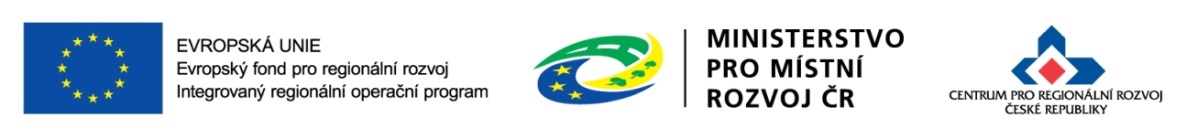 13
Specifická kritéria přijatelnosti
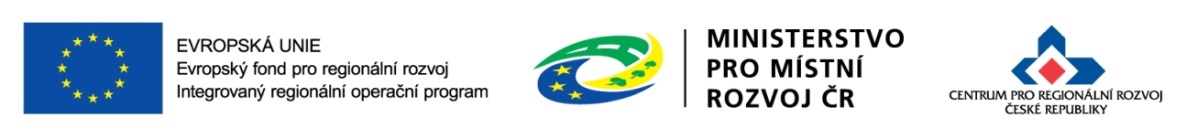 14
Specifická kritéria přijatelnosti
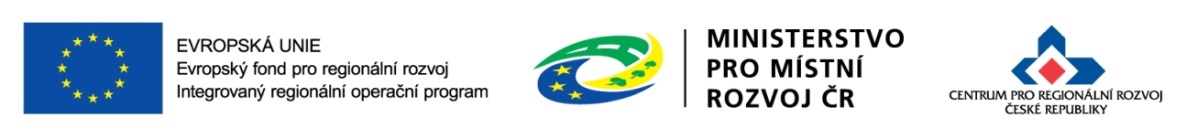 15
Specifická kritéria přijatelnosti
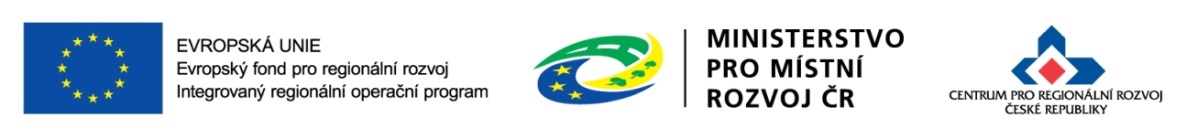 16
Specifická kritéria přijatelnosti
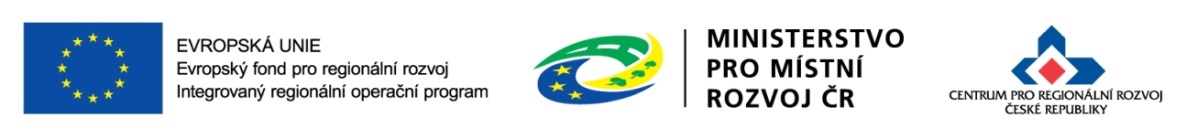 17
Specifická kritéria přijatelnosti
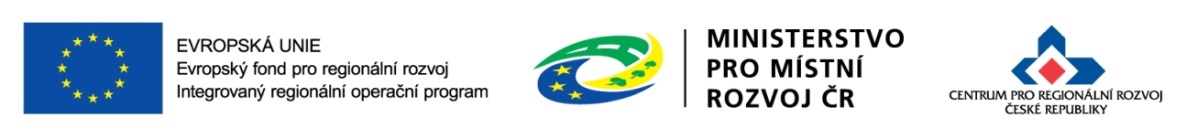 18
Specifická kritéria přijatelnosti
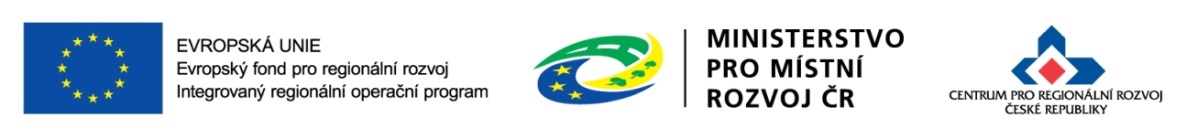 19
Specifická kritéria přijatelnosti
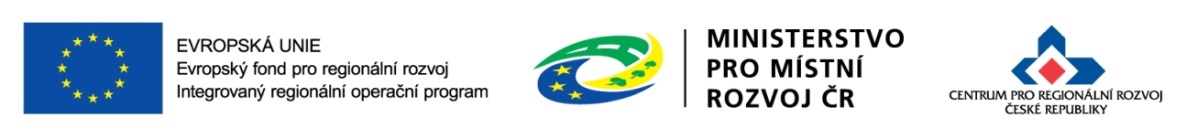 20
Specifická kritéria přijatelnosti
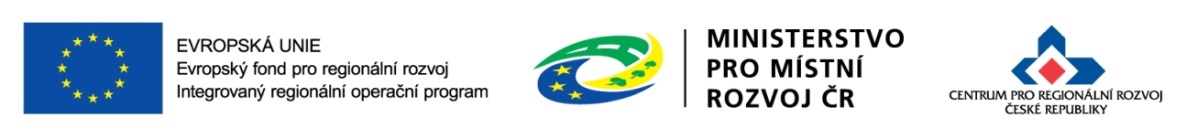 21
Specifická kritéria přijatelnosti
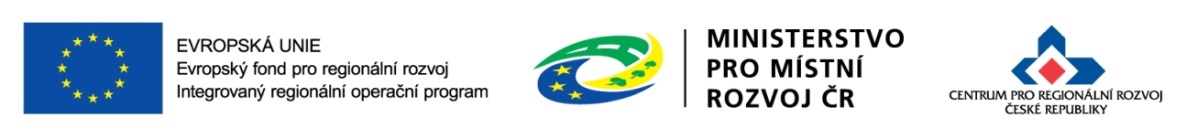 22
Specifická kritéria přijatelnosti
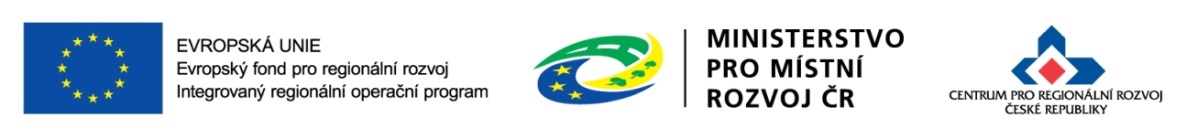 23
Specifická kritéria přijatelnosti
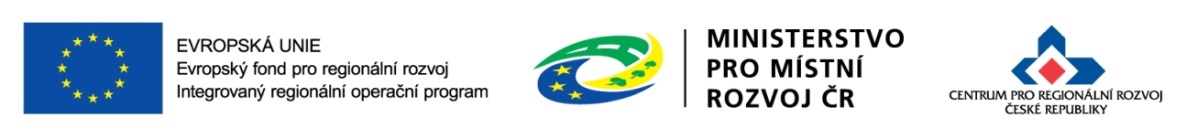 24
Specifická kritéria přijatelnosti
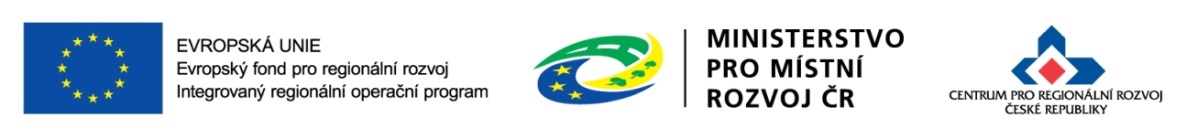 25
Ex-ante analýza rizik
ověřuje rizika v realizovatelnosti projektu:
Riziko realizovatelnosti projektu po věcné a finanční stránce
Riziko nezpůsobilosti výdajů (*NZV u stavebních prací jsou kontrolovány pouze max. na úrovni stavebních objektů, nikoliv jednotlivých položek stavebního rozpočtu!!!; případná pochybení budou řešena při žádosti o platbu)
Riziko dvojího financování
Riziko podvodu a korupčního jednání
Riziko ve veřejných zakázkách
Riziko v udržitelnosti projektu
Riziko v nedovolené veřejné podpoře
Riziko neočekávaných nebo nedovolených příjmů
Riziko nehospodárných a neefektivních výdajů
Riziko nedosažení výstupů a realizace projektu v předloženém harmonogramu
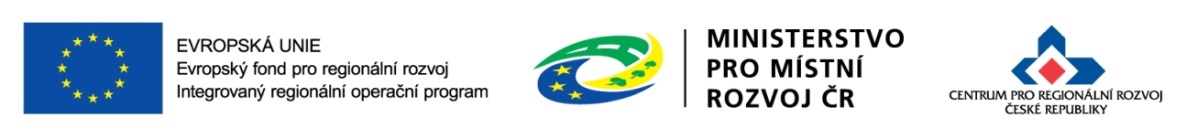 26
Riziko dvojího financování
riziko dvojího financování bez provedení ex-ante kontroly:
týká se pouze těch případů, kdy je riziko identifikováno pouze u projektů podaných v rámci IROP (aktivity jsou zcela totožné) = do IROP už byl v jiné výzvě předložen zcela identický projekt
žadatel bude depeší vyzván, aby odstranil riziko dvojího financování (bude muset provést výběr projektu, který bude realizovat a od ostatního odstoupí
pokud žadatel ve stanovení lhůtě neodstoupí, bude PA vydán projektu, který jako první splní podmínky pro vydání PA; duplicitní projekt bude ze strany ŘO IROP ukončen
riziko dvojího financování s provedením ex-ante kontroly:
pokud jsou aktivity u více projektů totožné pouze částečně
v rámci ex-ante kontroly bude uloženo nápravné opatření/zaslána výzva k odstranění překrývajících se aktivit = do IROP už byl předložen částečně identický projekt (např. do výzvy MAS, shodná je bezbariérovost atp.)
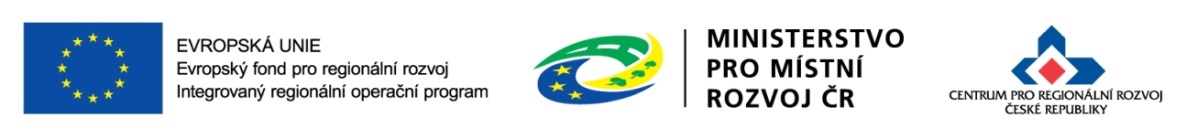 27
Ex-ante kontrola
u projektů s vysokým rizikem bude zahájena ex-ante kontrola:
v režimu administrativního ověření (od stolu)
v režimu veřejnosprávní kontroly (od stolu) dle zákona č. 255/2012 Sb., o kontrole (kontrolní řád)
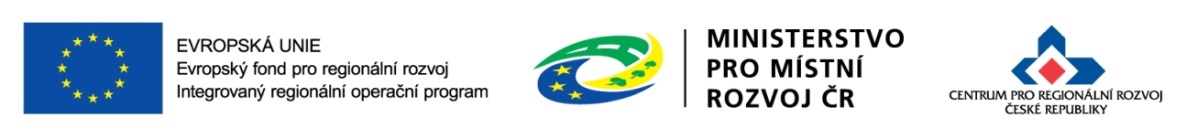 28
Děkuji vám za pozornost
Darina Škodová

specialista pro SC 2.4
Územní odbor IROP pro Jihomoravský kraj
Oddělení hodnocení
Centrum pro regionální rozvoj České republiky
Mariánské náměstí 617/1
617 00 Brno
tel.: +420 518 770 232
mob.: +420 602 580 065
e-mail:  darina.skodova@crr.cz
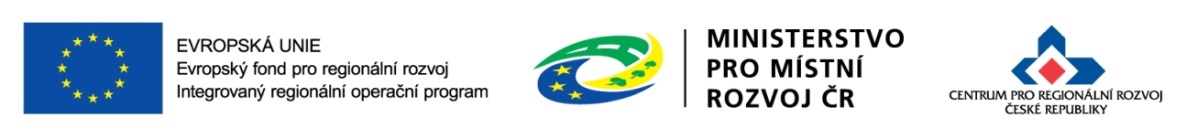 29